Principy MW komunikace, aneb vše co musí znát každý kvalifikovaný technik
Ing. David Němec
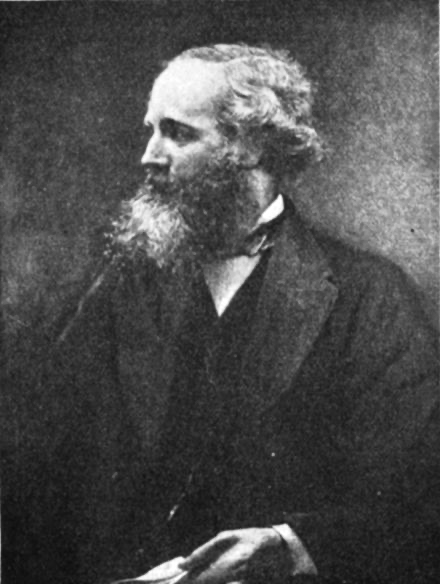 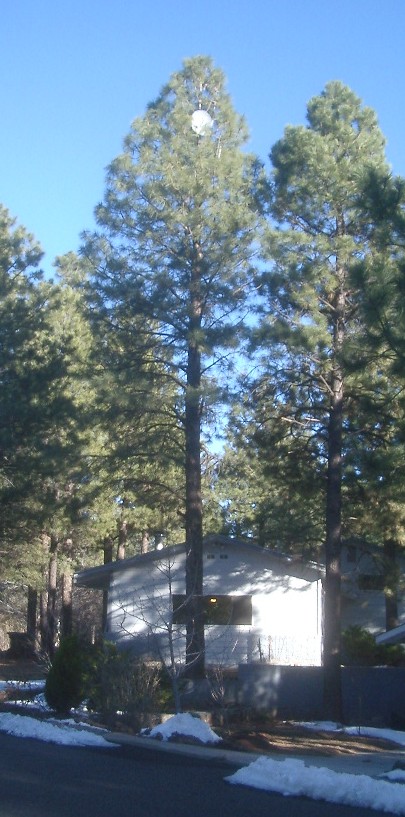 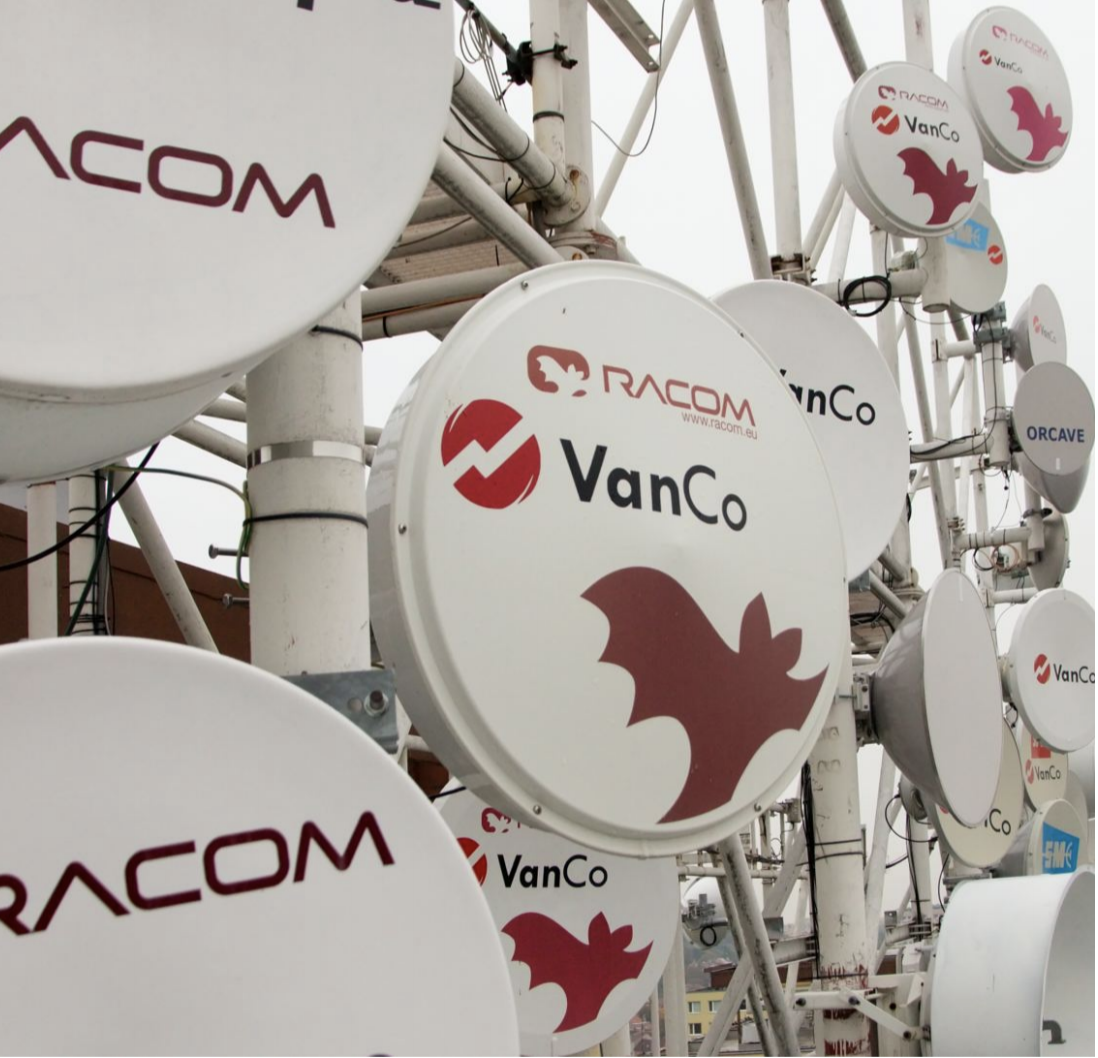 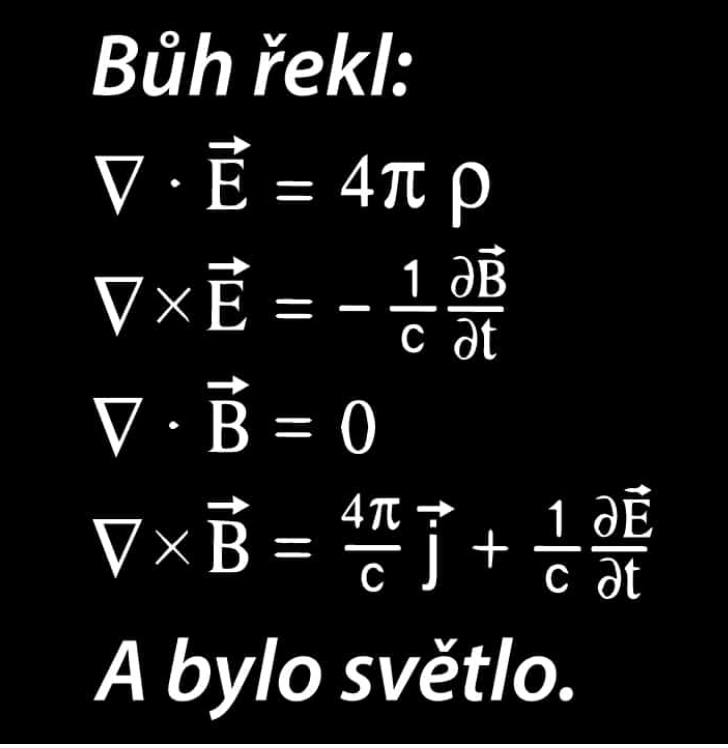 Elektromagnetické vlny
Nevyžaduje medium - Šíří se rychlostí světla
V látkách se šíří v závislosti na indexu lomu
Zdroje: vodič, dioda/laser, rentgeny, radary, přírodní zdroje (blesky, kosmické záření)

Šíření elektromagnetických vln	
Dlouhé vlny: Pozemní vlna (AM rozhlas)
Střední vlny/krátké vlny: Ionosférické šíření, odrazy (AM rozhlas)
Velmi krátké vlny: (FM rozhlas) 
UKV/SKV/EKV: přímá viditelnost (microwave 300 MHz – 300 GHz)
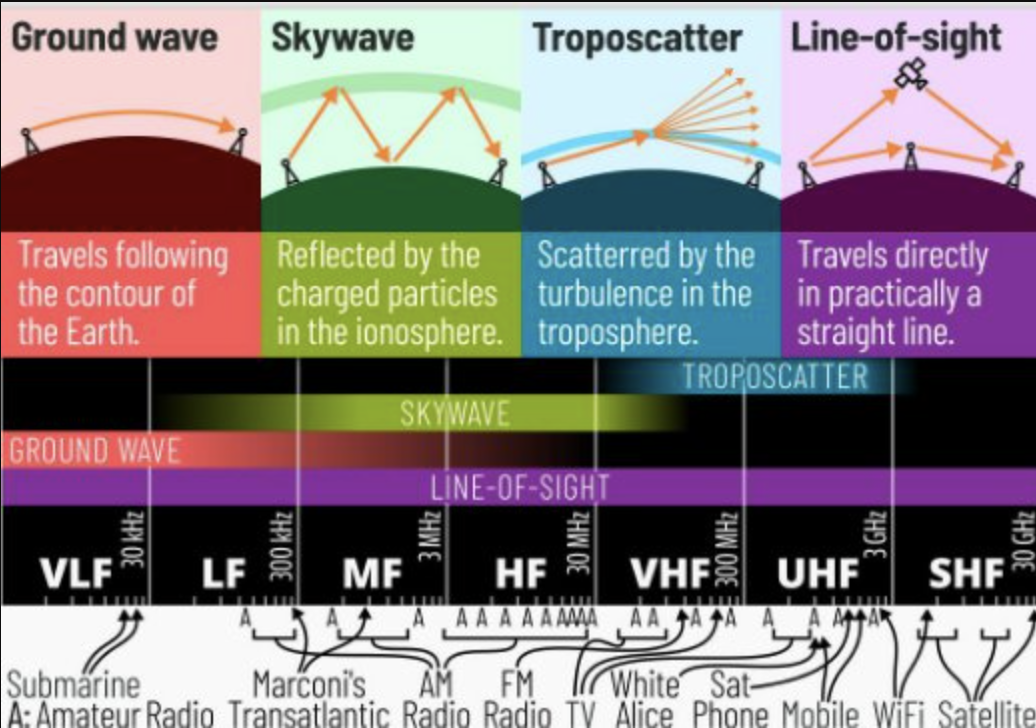 Základní rovnice šíření (FSPL)
Intenzita pole signálu klesá se čtvercem vzdálenosti a frekvence





FSPL = 92.4 + 20 log(f) + 20 log(d)
Platí pro zadávání d v km, f v GHz

=> Čím vyšší frekvence, tím vyšší ztráty
=> Čím vyšší vzdálenost, tím vyšší ztráty
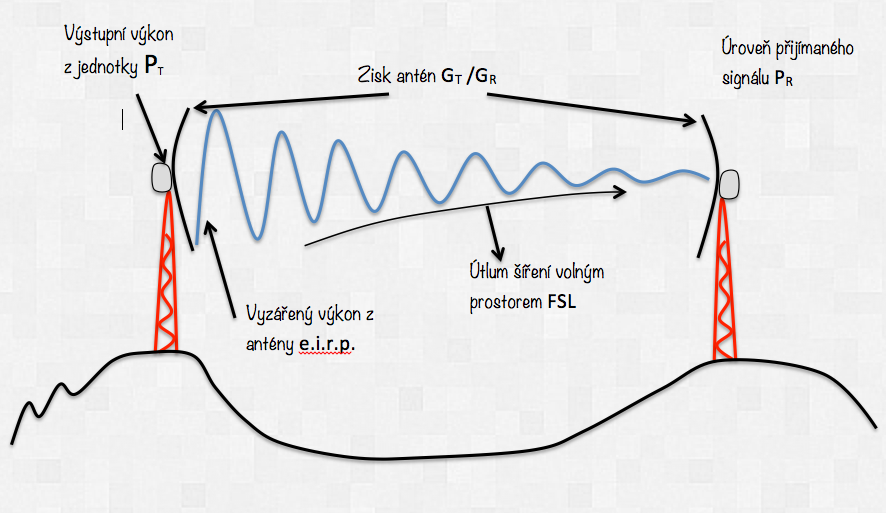 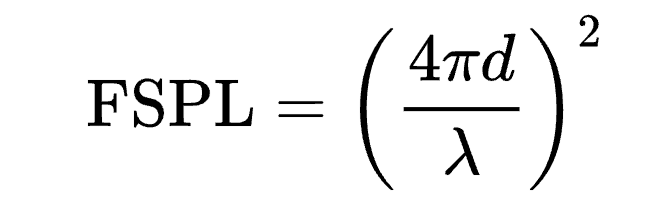 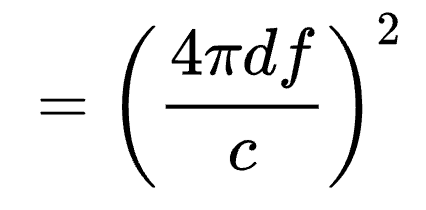 Šíření v atmosféře
Vedle útlumu způsobeným šířením volným prostorem FSL je potřeba uvažovat útlumu způsobeným deštěm a útlum absorpcí plyny (kyslíku a vodními párami).
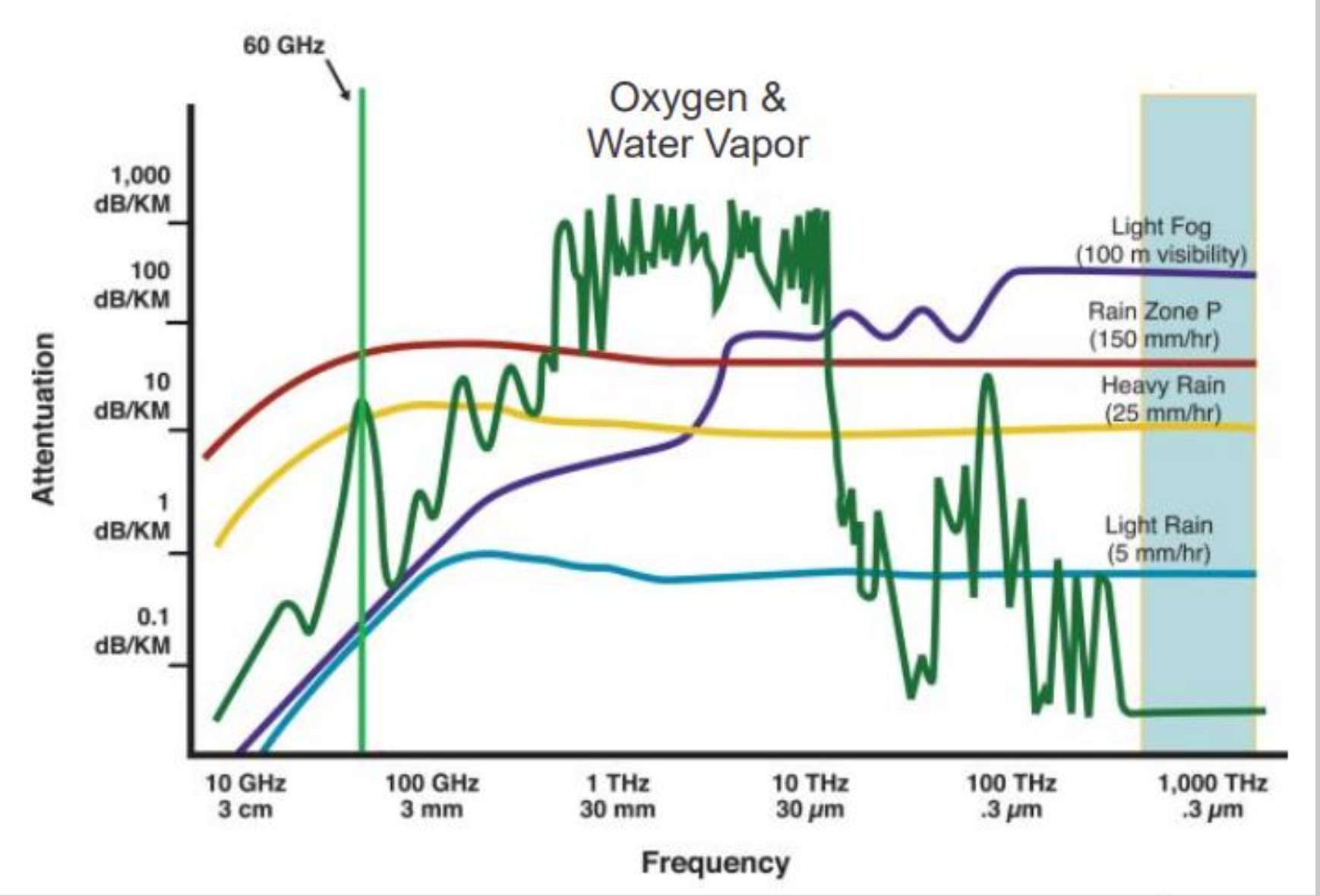 Fresnelova zóna
– Rádiový signál se nešíří pouze podél přímky mezi oběma body, ale 		také v jejím okolí v tzv. 1. Fresnelově zóně.
 – Oblast, kde je koncentrováno 90% přenášené energie
 – Tvar rotačního elipsoidu
 – Nemá vliv velikost použitých antén
 – Za nejdůležitější se považuje vnitřních 60% 1.FS, 
	Prakticky pro profesionální aplikace se uvažuje celá volná 1.FS







Každé narušení způsobí zhoršení parametrů 
 – Absorpce/Penetrace signálu: vegetace nebo budovy (útlum)
 – Odraz/Rozptyl signálu: kovové materiály (deformace)
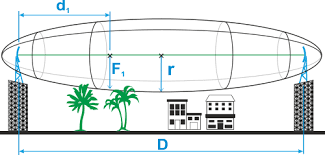 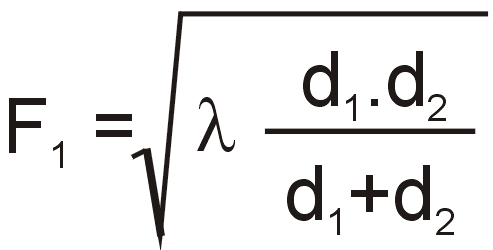 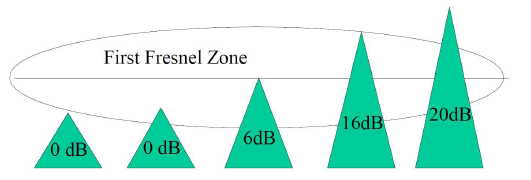 Vícecestné šíření
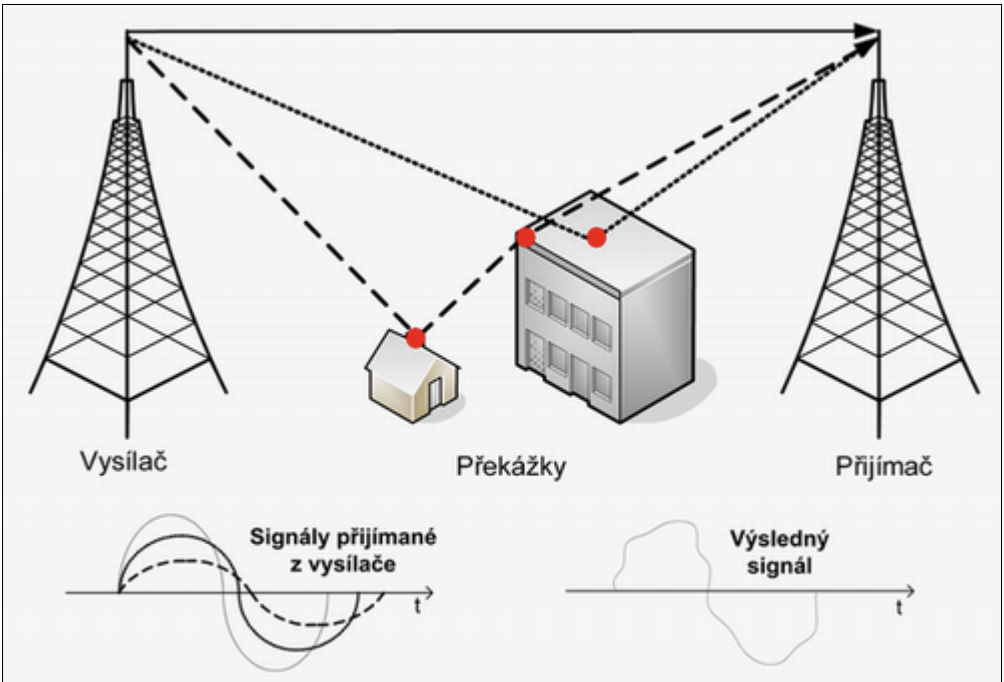 – Problém zejména pro nízká pásma, ale není pravidlem 
 – Odraz od překážek, země, ionosféry 
 – Vytváří přeslechy, rušení, odečtení nebo přičtení (!) signálu

Signál dorazí k přijímači jak po hlavní trase, tak po vedlejších trasách. Pokud jsou tyto signály ve fázi, mohou se navzájem posilovat, což vede k lepšímu příjmu signálu. Naopak, pokud jsou signály ve fázi proti sobě, mohou se navzájem oslabit nebo vyrušit, což vede ke zkreslení nebo ztrátě signálu.
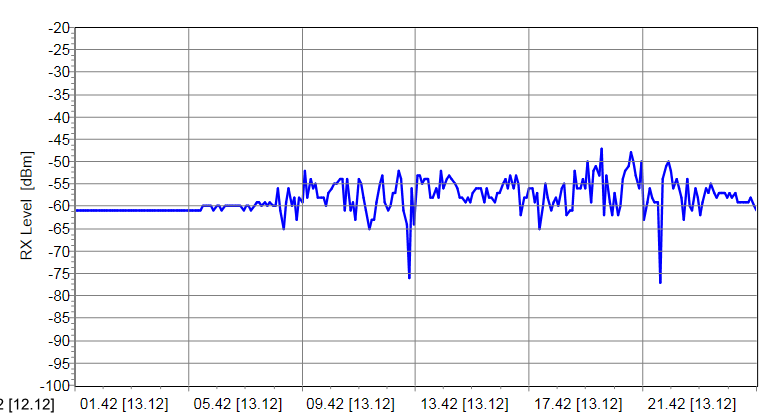 Šum a rušení
Šum a rušení

• Tepelný šum 
Tento šum je základním typem šumu, který je přítomen ve všech elektronických zařízeních a obvodech. Je přímo závislý na šířce pásma: P=kTB P=-173dBm/Hz +10log(B)

		Příklad BW 28MHz Pš=-98.5dBm
	 	Příklad BW 112MHz Pš=-92.5dBm 

• Vnitřní interference (interference zrcadlového kmitočtu přijímače a vysílače)
• Interference z okolních spojů (vzájemné rušení spojů)
• Interference od ostatních zdrojů (přeslechy od jiných služeb, disperze v atmosféře)
• Vlastní rušení a přeslechy (vícecestné šíření signálu a odrazy)
Základní Principy Mikrovlnné Komunikace
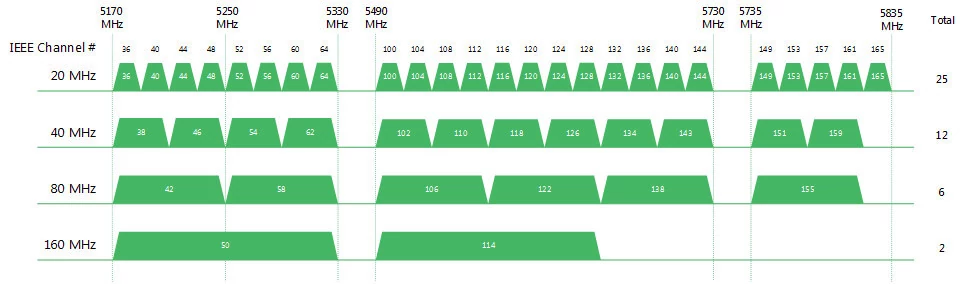 Frekvence / Šířka pásma / Modulace 

Mikrovlny – 300 MHz – 300 GHz
Šířka pásma 	– Definováno legislativou	
			– 14, 28, 56, 112, 224 MHz
			– 20, 40, 80, 160 MHz
			– 125, 250, 500, 750, 1000, 2000 MHz
 			– ACAP, ACCP, CCDP  
Modulace – digitální QAM

Definice kapacity

Shannon–Hartley theorem

Maximální rychlost, kterou lze přenášet informace komunikačním kanálem o specifikované šířce pásma
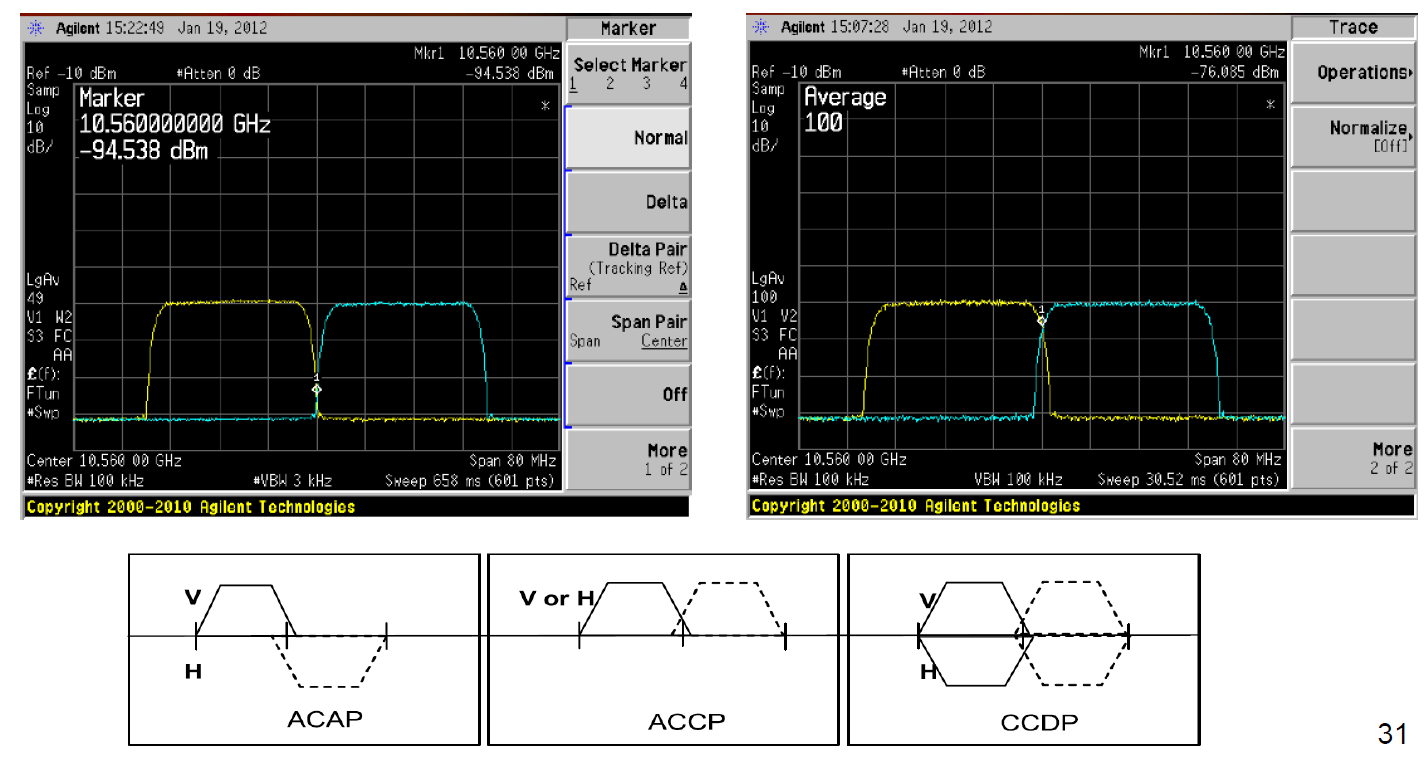 Základní Principy Mikrovlnné Komunikace
Shannon–Hartley theorem

C kapacita v b/s
B šířka pásma v Hz
S síla přijímaného signálu
N síla přijímaného šumu 

Když je SNR velký ( S / N ≫ 1 ), logaritmus je aproximován



v tomto případě je kapacita logaritmická ve výkonu a přibližně lineární v šířce pásma (ne zcela lineární, protože N se zvyšuje se šířkou pásma).
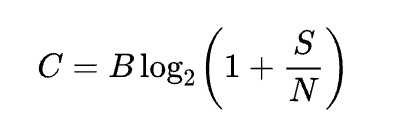 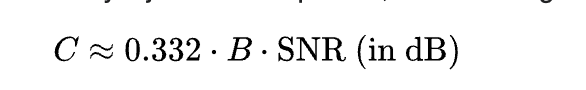 Základní Principy Mikrovlnné Komunikace
Příklad: 
BW=28MHz. s/n=30dB 
C ≤ 278 Mb/s
dnešní technologie běžně 260 Mbit/s (vliv masky ACAP, ACCP)


Kapacitu kanálu lze lineárně zvyšovat buď zvýšením šířky pásma, nebo použitím modulací vyšších řádů , které k provozu potřebují velmi vysoký SNR = exponenciální nárůst požadavku SNR, pokud se zvyšuje modulace.

Další možnosti navyšování kapacity je slučování kanálů např. XPIC nebo MIMO
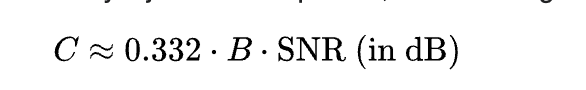 Modulace
Jak fungují modulace:












U mikrovlnných technologiích je nejčastěji používána modulace kvadraturně amplitudová (QAM)
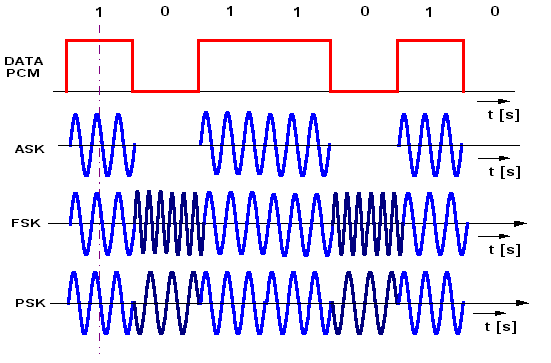 Modulace
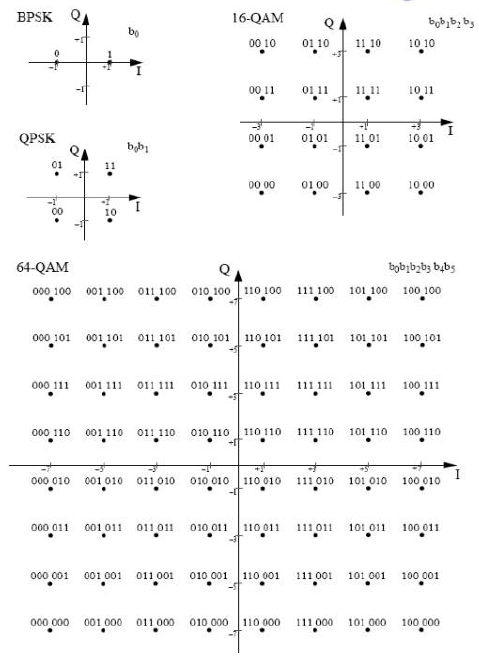 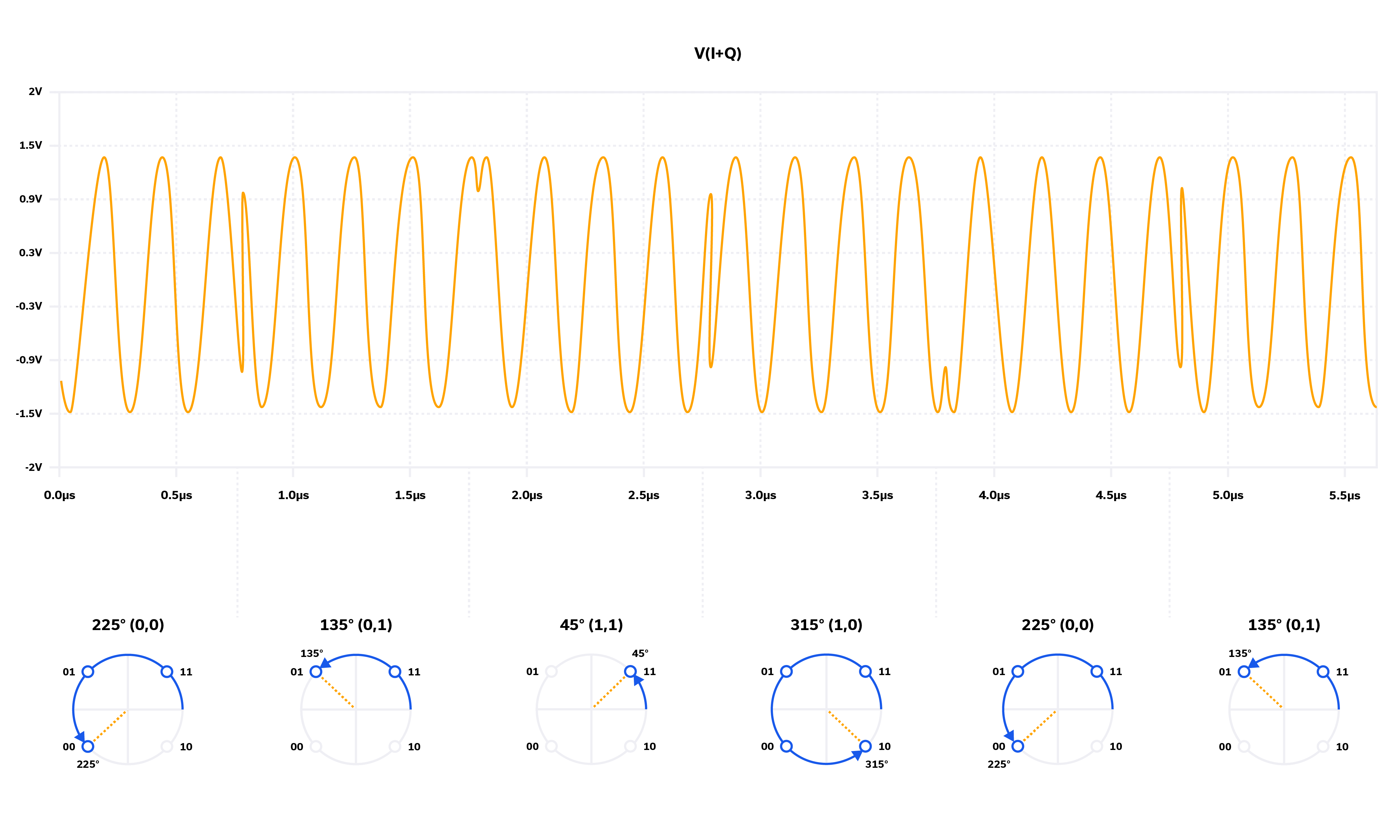 Modulace
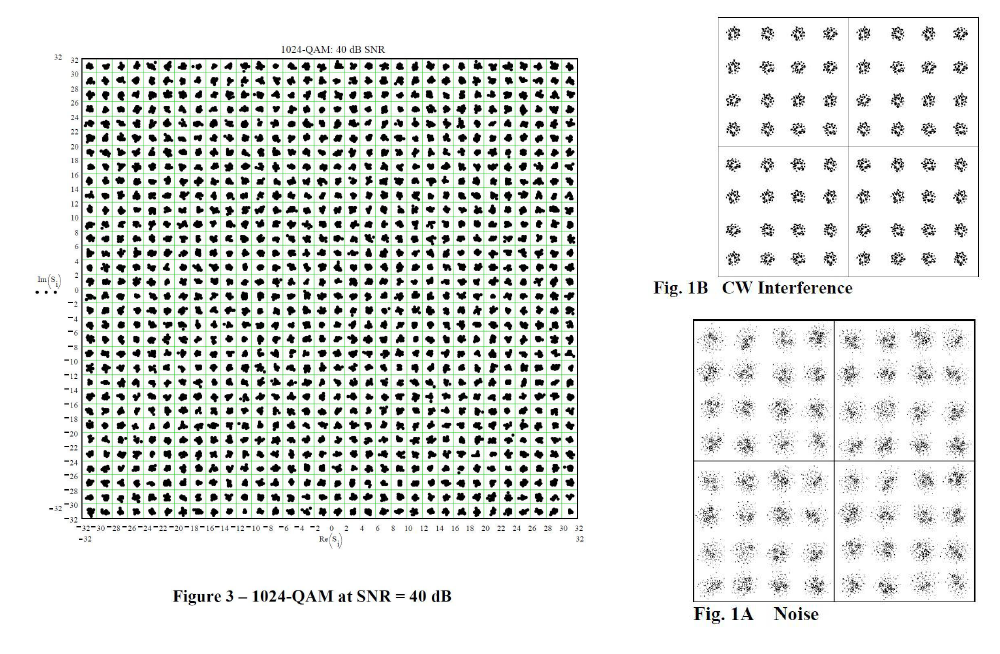 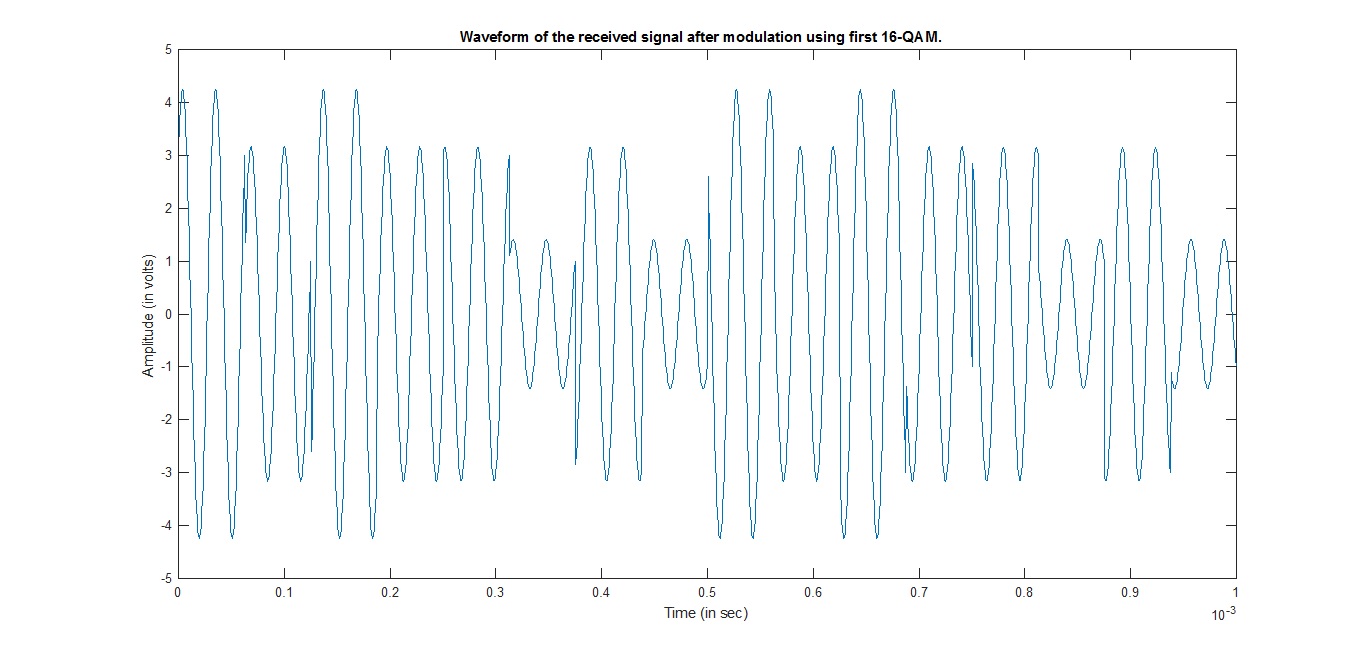 Zpracování signálu
Další možnosti zpracování signálu













Kanálové kódování, rozdělování signálu na subnosné, polarizační sdružování toků, fázové sdružování toků

FEC ,OFDM, OFDMA, XPIC, MIMO, MU-MIMO
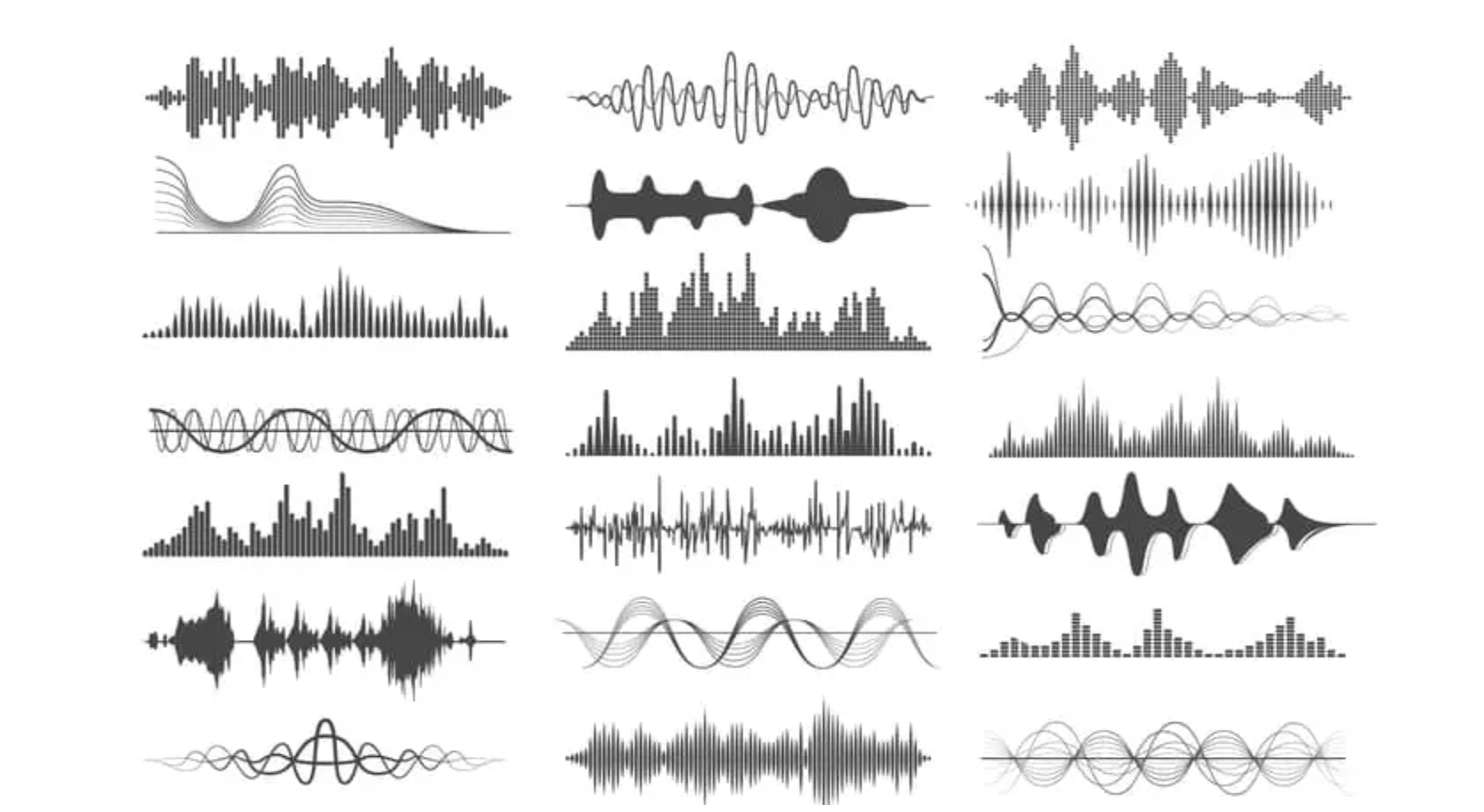 Zpracování signálu
Další možnosti zpracování signálu

FEC – Detekce a oprava chyb

OFDM – Modulace využívající frekvenční dělení kanálu
		- odolná na vícecestné šíření - sdružuje mnoho subnosných modulovaných QAM

OFDMA – Modulace využívající frekvenční dělení kanálu s vícenásobný přístume
		- přiřazení podmnožiny subnosných jednotlivým uživatelům

XPIC – Technologie pro potlačení interference křížové polarizace kanálu pracujícího na stejné frekvenci
		- založeno na očekávané diskriminaci mezi dvěma ortogonálními polarizacemi

MIMO – metoda pro navýšení kapacity pomocí více vysílacích a přijímajících antén pracujících na stejné frekvenci
		-  využívá principu vícecestného šíření rádiového signálu a fázového posunu

MU-MIMO – Multiple User – MIMO
		- umožnuje současně komunikovat s více klienty najednou
Zpracování signálu
FEC – Detekce a oprava chyb

Vysílací stanice před vysílání zprávu zakóduje matematickou operací. Výsledek operace pošle společně se zprávou (z pohledu dat se jedná o redundantní informaci). Přijímač po dekódování (reverzní matematická operace) může detekovat chybu a hledá „nejpravděpodobnější“ původní data.
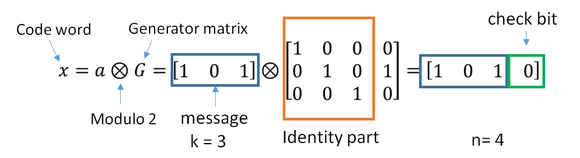 Zpracování signálu
OFDM – Modulace využívající frekvenční dělení kanálu
		- odolná na vícecestné šíření - sdružuje mnoho subnosných modulovaných QAM

OFDMA – Modulace využívající frekvenční dělení kanálu s vícenásobný přístupem
		- přiřazení podmnožiny subnosných jednotlivým uživatelům
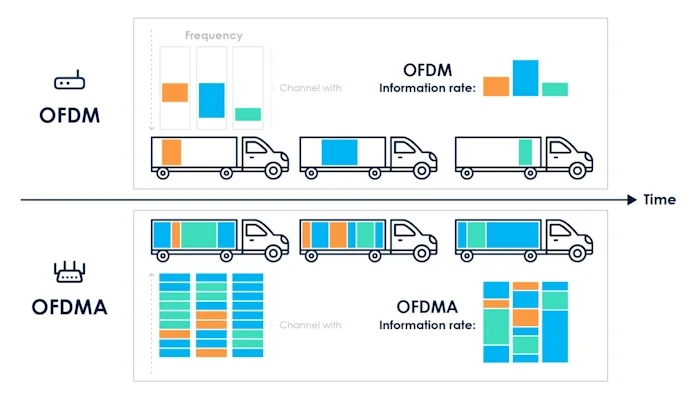 Zpracování signálu
XPIC – Technologie, která potlačí interferenci křížové polarizace kanálu pracujícího na stejné frekvenci.
		- založeno na očekávané diskriminaci mezi dvěma ortogonálními polarizacemi
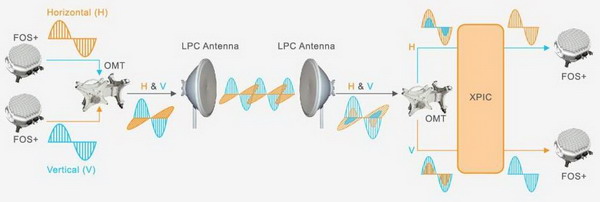 Zpracování signálu
MIMO – metoda pro navýšení kapacity pomocí více vysílacích a přijímajících antén pracujících na stejné frekvenci
		-  využívá principu vícecestného šíření rádiového signálu a fázového posunu
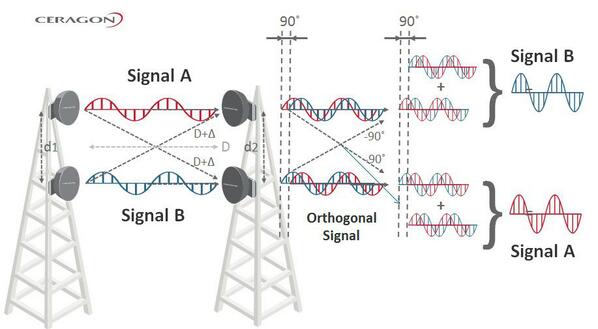 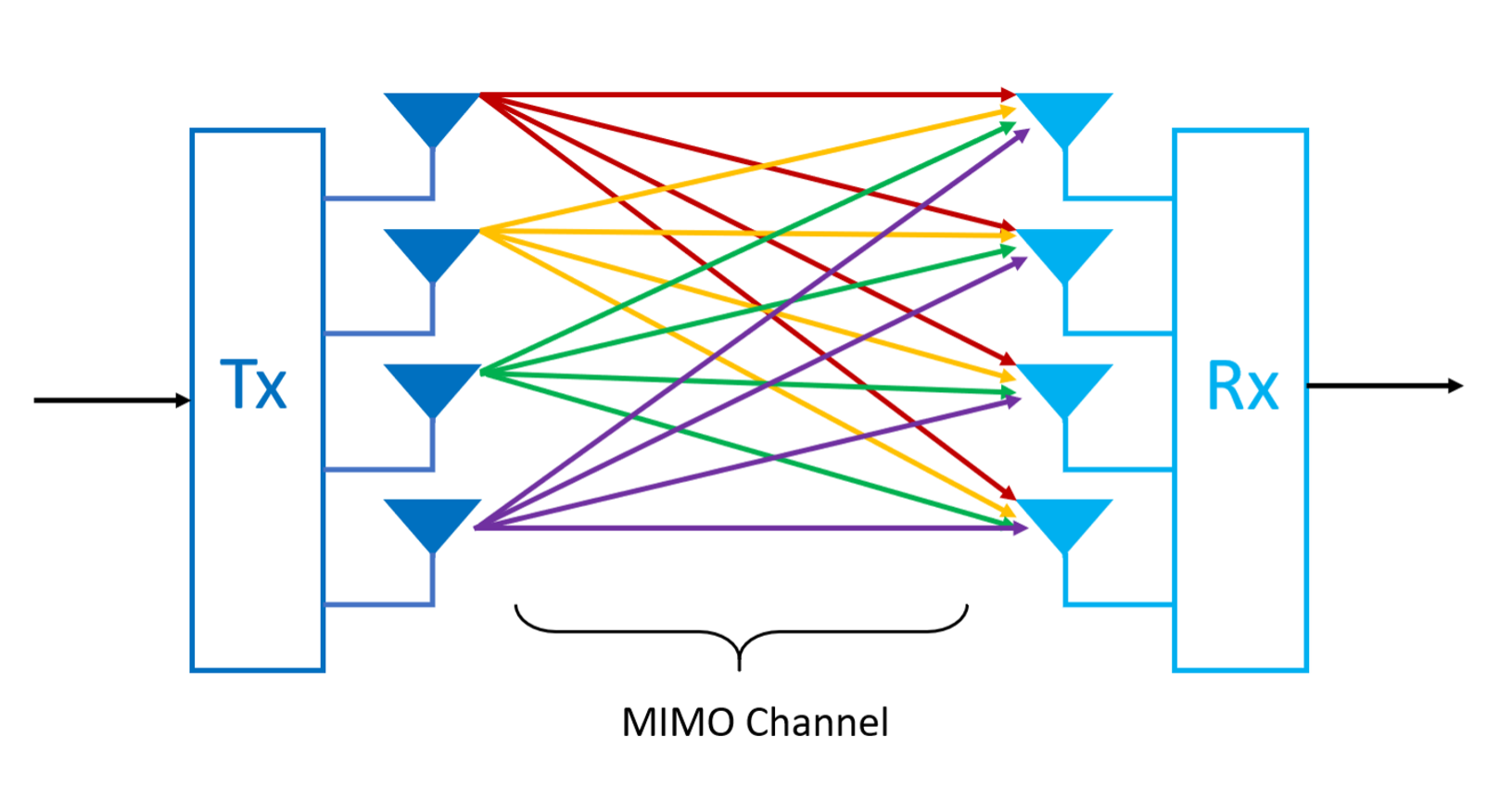 Zpracování signálu
MIMO – metoda pro navýšení kapacity pomocí více vysílacích a přijímajících antén pracujících na stejné frekvenci
		-  využívá principu vícecestného šíření rádiového signálu a fázového posunu

MU-MIMO – Multiple User – MIMO
		- umožnuje současně komunikovat s více klienty najednou
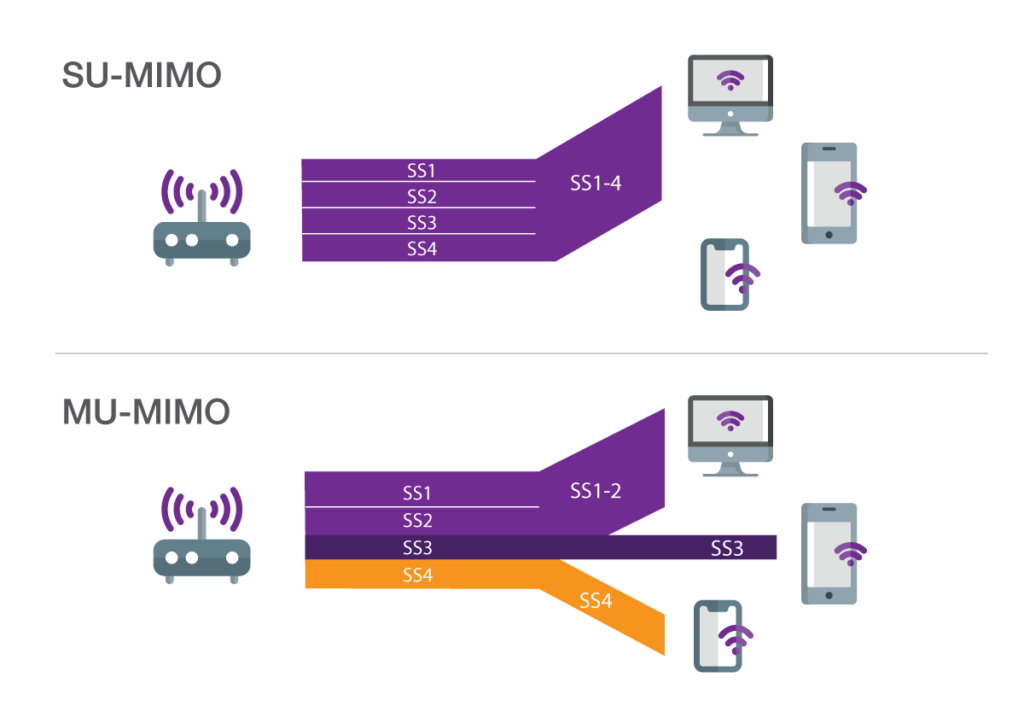 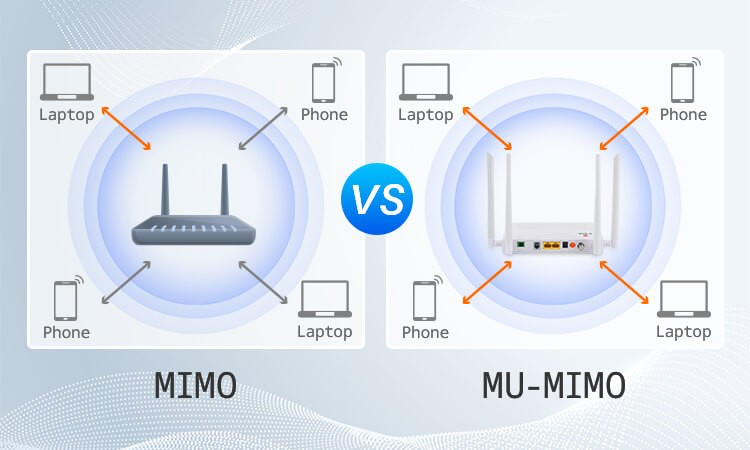 Děkuji za pozornost
David Němec
nemec@vanco.cz